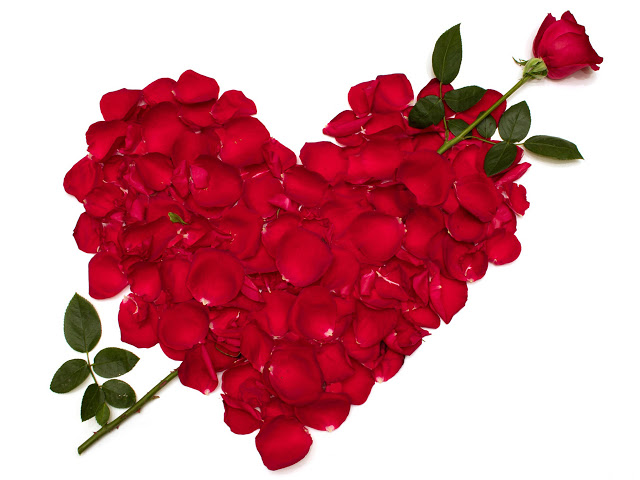 স্বাগতম
eunusali223@gmail.com
শিক্ষক পরিচিতি
মোঃ ইউনুছ আলী
সহকারী শিক্ষক
চারান উচ্চ বিদ্যালয়
কালিহাতী ,টাংগাইল ।
মোবাইল-০১৭৬৭৪৭৬৪৩৬
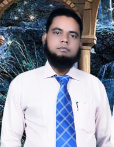 eunusali223@gmail.com
পাঠ পরিচিতি
শ্রেনীঃ৮ম
বিষয়ঃ-বাংলা ১ম পত্র
গদ্যঃ- বাংলা নববর্ষ
সময়ঃ- ৪৫ মিনিট
eunusali223@gmail.com
ছবিগুলো লক্ষ করো
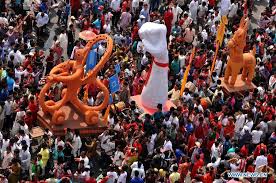 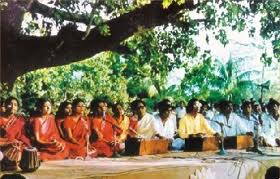 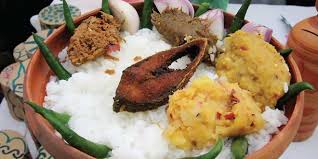 eunusali223@gmail.com
আজকের পাঠ
বাংলা নববর্ষ
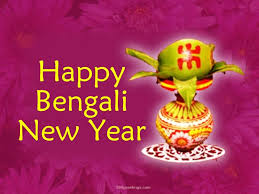 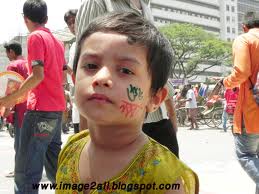 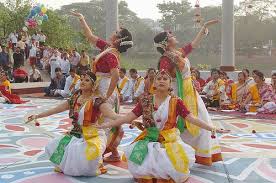 eunusali223@gmail.com
শিখনফল
লেখক সম্পর্কে বলতে পারবে ।
বাংলা নববর্ষ সম্পর্কে বর্ণনা করতে পারবে।
বাংলা নববর্ষের উৎপত্তির ইতিহাস বলতে পারবে ।
eunusali223@gmail.com
পাঠ উপস্থাপন
শামসুজ্জামান খান
জম্ম ১৯৪০ সাল ২৯শে ডিসেম্বর
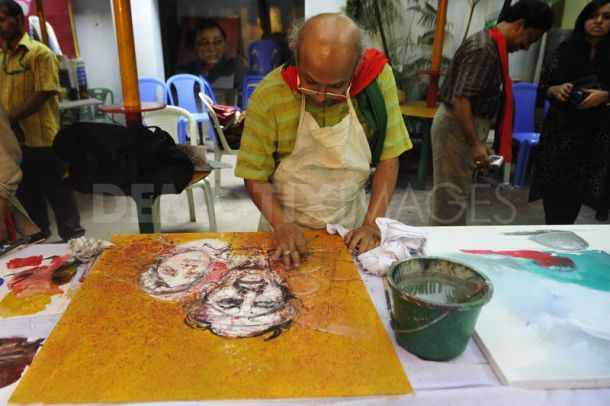 পুরস্কারলাভ
বংলাএকাডেমি
একুশে পদক
অধ্যায়ণ ঢাকা ১৯৬২,৬৩সালে
গ্রন্থ গুচ্ছ গণসংগীত
মাটি থেকে মাইরুহ
পেশাঃ শিক্ষকতা
eunusali223@gmail.com
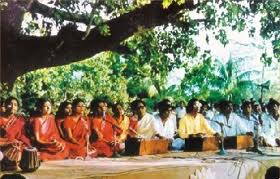 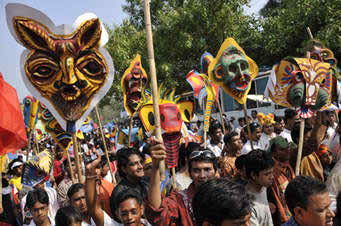 শোভাযাত্রা
বটমূল
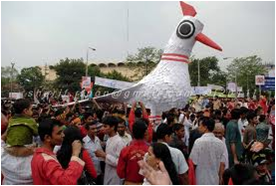 ঢাকা বিশ্ব বিদ্যালয়ের  চত্ত্বরে র‌্যালি
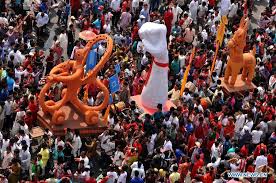 র‍্যালী
দলীয় কাজ
১। কখন থেকে বাংলা সন গনণা শুরু হয় ।
২। বাংলা নববর্ষের উৎপত্তি কখন হয়।
eunusali223@gmail.com
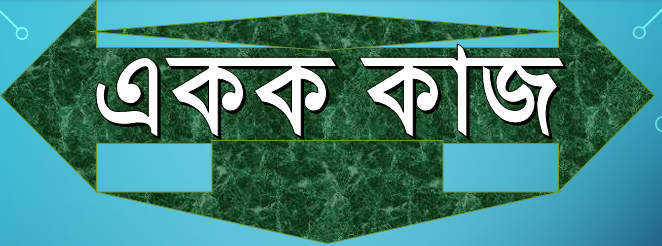 ১.দোকানদাররা সাধারণত কোন সময় হাল খাতা করে? 
২.হাল খাতা কি এবং কখন করা হয়? 
৩.বাংলা সনের প্রথম মাসের নাম কি?
eunusali223@gmail.com
মূল্যায়ন
লেখক শামসুজ্জামান খানের জম্ম কত সালে?
কত সালে বাংলা নববর্ষ শুরু হয় ? 
ছায়ানটের বটমুলে কত সালে বাংলা নববর্ষ 
রাষ্টীয় ভাবে পালন করা হয় ?
বাড়ির কাজ
বাংলা নববর্ষের উপর ভিত্তি করে একটা ছবি অংকন করে   নিয়ে আসবে ।
eunusali223@gmail.com
ধন্যবাদ
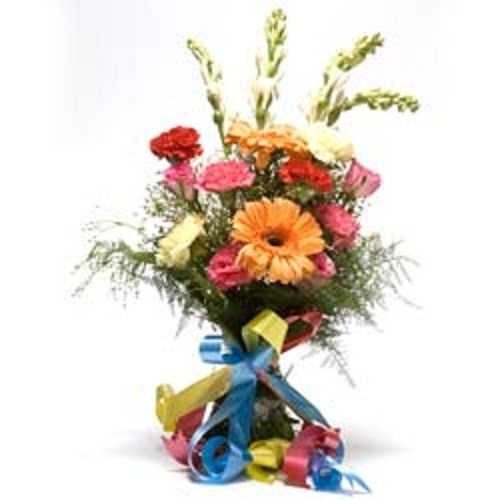 eunusali223@gmail.com